Seminar Announcement
嘉義大學生物資源學系
《專題演講公告》
講員：
林思民 教授
師範大學生命科學系
講題：

美國隊長的肌肉與哀愁─
談草蜥的性擇機制

日期：2017/11/29 (三)
時間：01:20 – 03:10 PM
地點：生物資源館一樓視聽教室
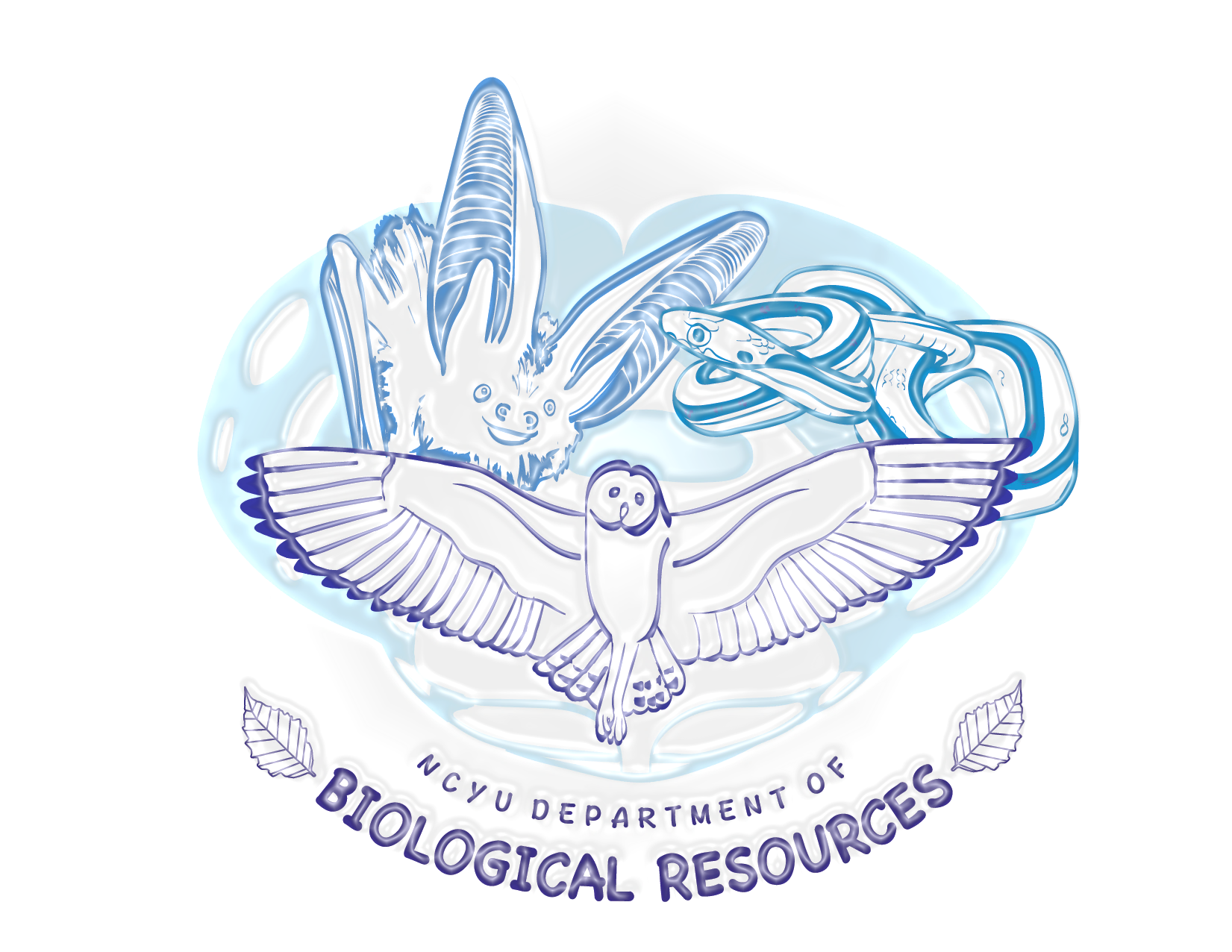 ~歡迎踴躍參加~
Department of Biological Resources & Center of Biodiversity
 National Chiayi University